POWER BI for OLAP
สุรินทร์ทิพ ศักดิ์ภูวดล
คณะ ICT, ,มหาวิทยาลัย พะเยา
Requirement OLAP (Star Schema)
วันที่แต่ละวันจะเป็นมิติ ของการขาย หรือไม่เป็นมิติก็ได้ (ถ้าวันที่นั้นไม่มีการขาย) ในขณะที่ การขายจะเป็นของมิติวันที่แต่ละวัน
สินค้าแต่ละตัวจะเป็นมิติ ของการขาย หรือ บางตัวไม่เป็นมิติก็ได้ (ถ้าสินค้านั้นไม่ได้ขาย) ในขณะที่การขาย จะมองเป็นของมิติสินค้าใดๆ สินค้าหนึ่ง
E-R Diagram ที่แสดง Fact Table, Measure และ Dimension      ที่มีความสัมพันธ์กันแบบ Star Schema
Fact Table คือ Sales
Dimension Table คือ Date, Shop, Product
2
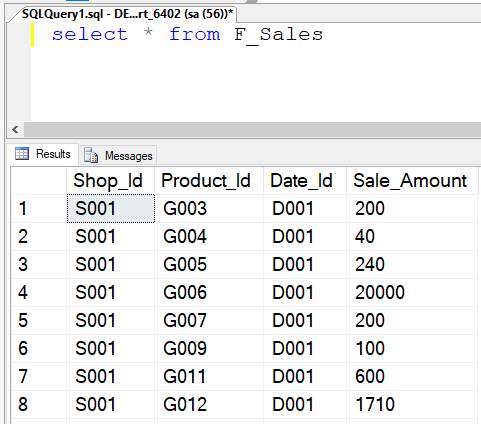 กรุณาตรวจสอบข้อมูลก่อนสร้าง OLAP
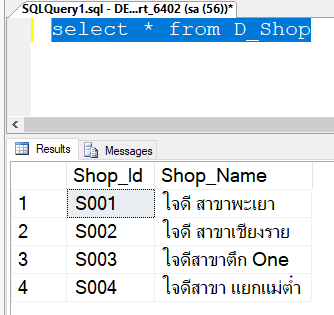 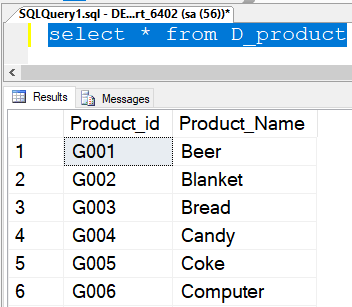 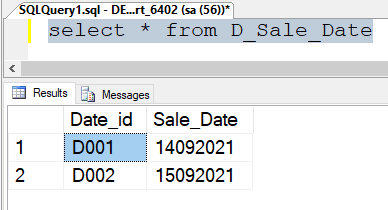 Model (Star Schema): Power BI
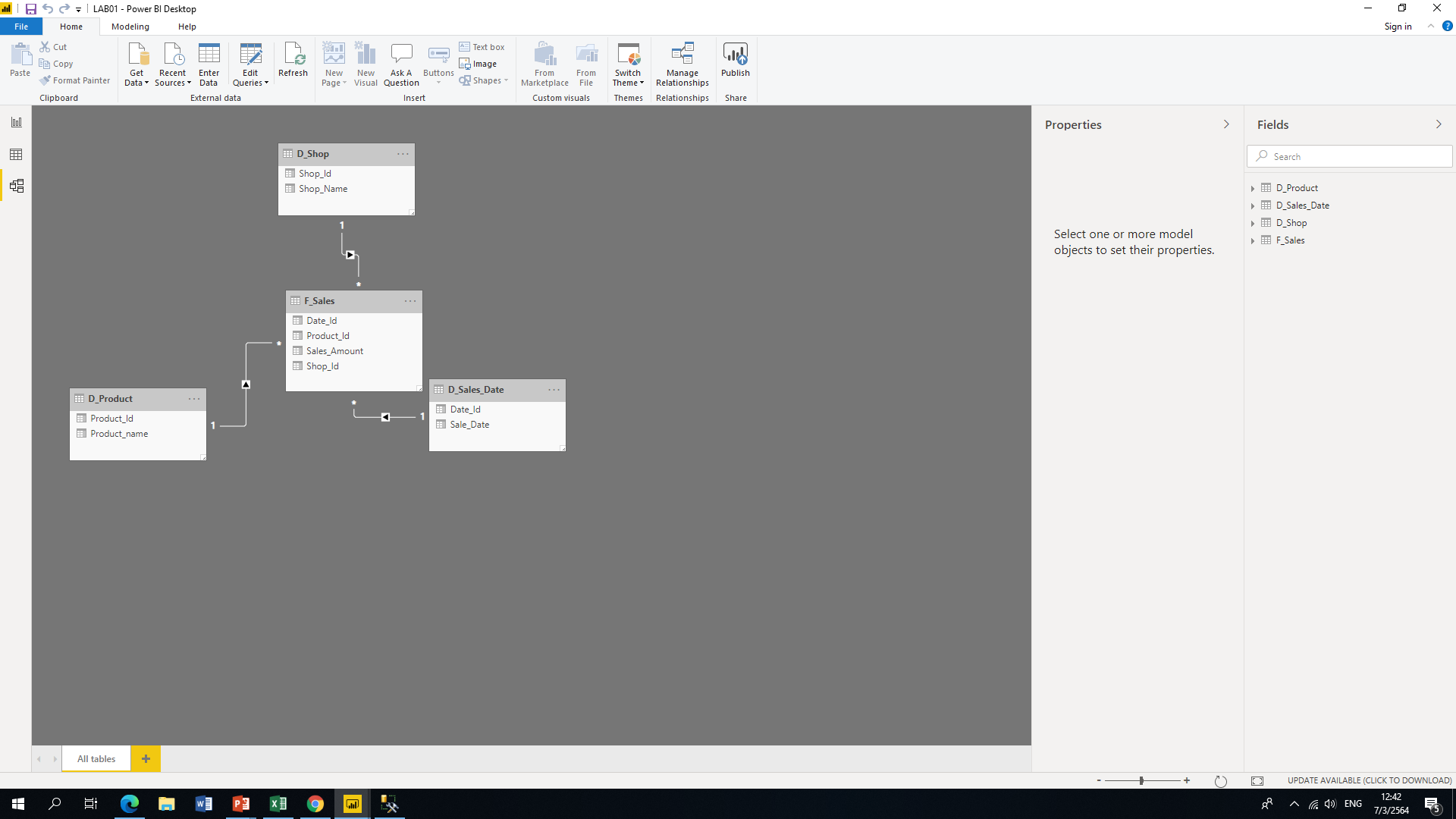 PowerBI
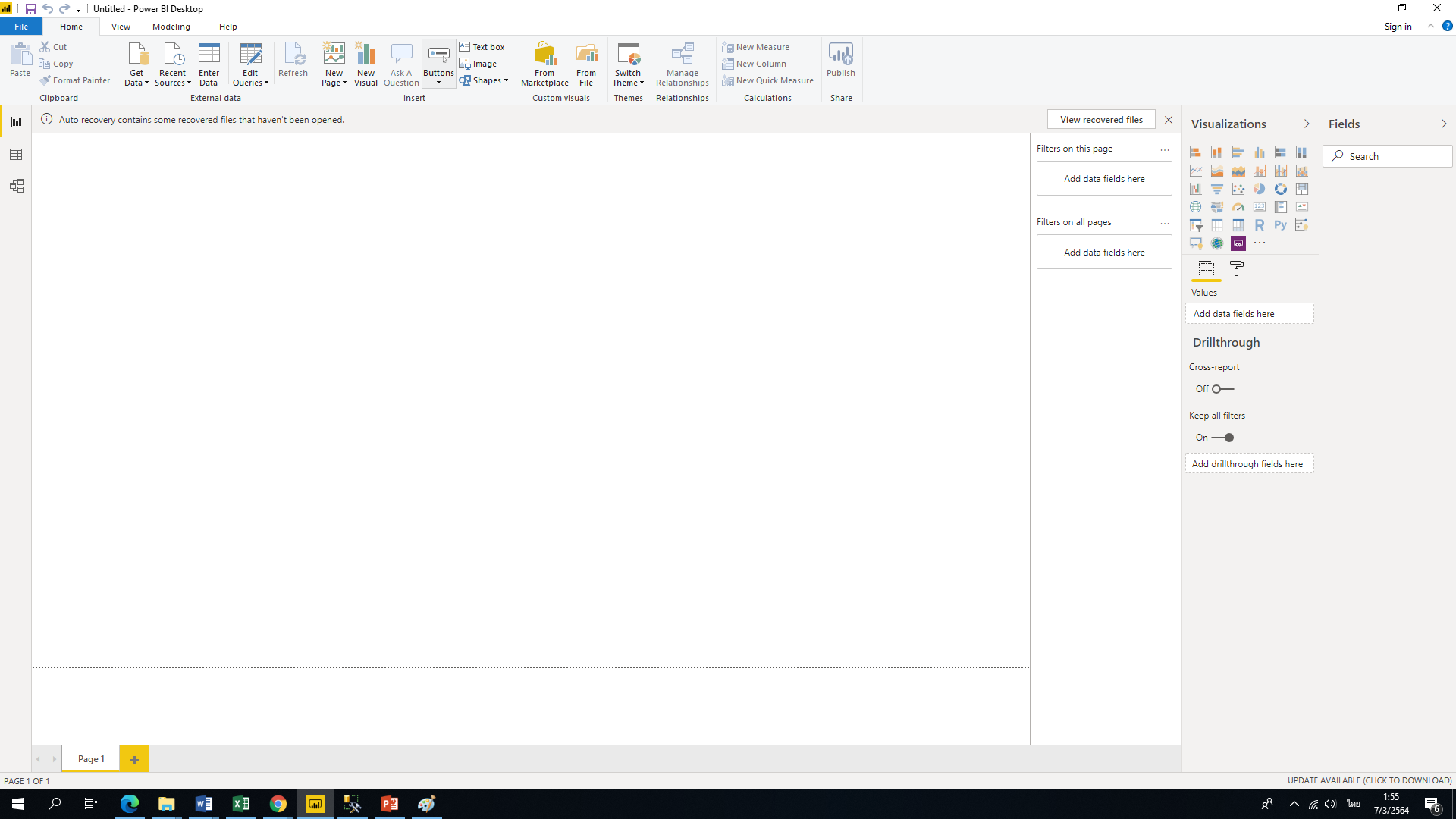 Check Design before using database
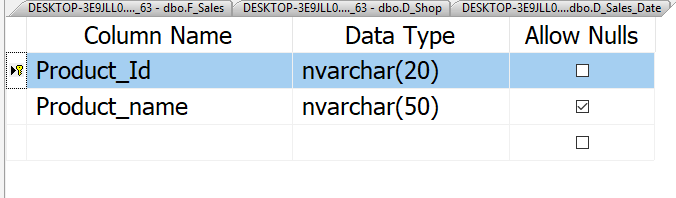 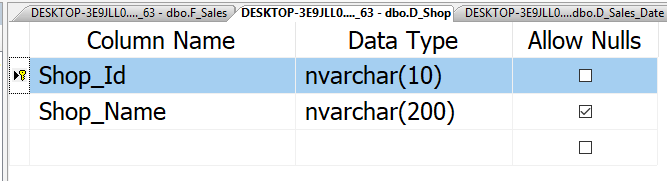 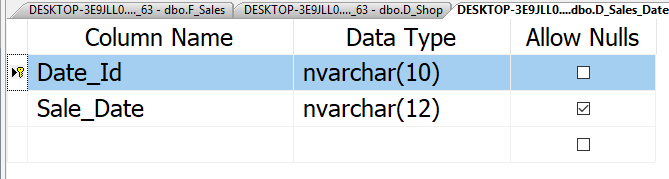 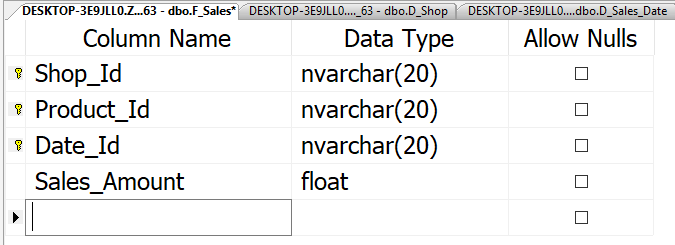 Get Data>Select SQL Server> Click Connect
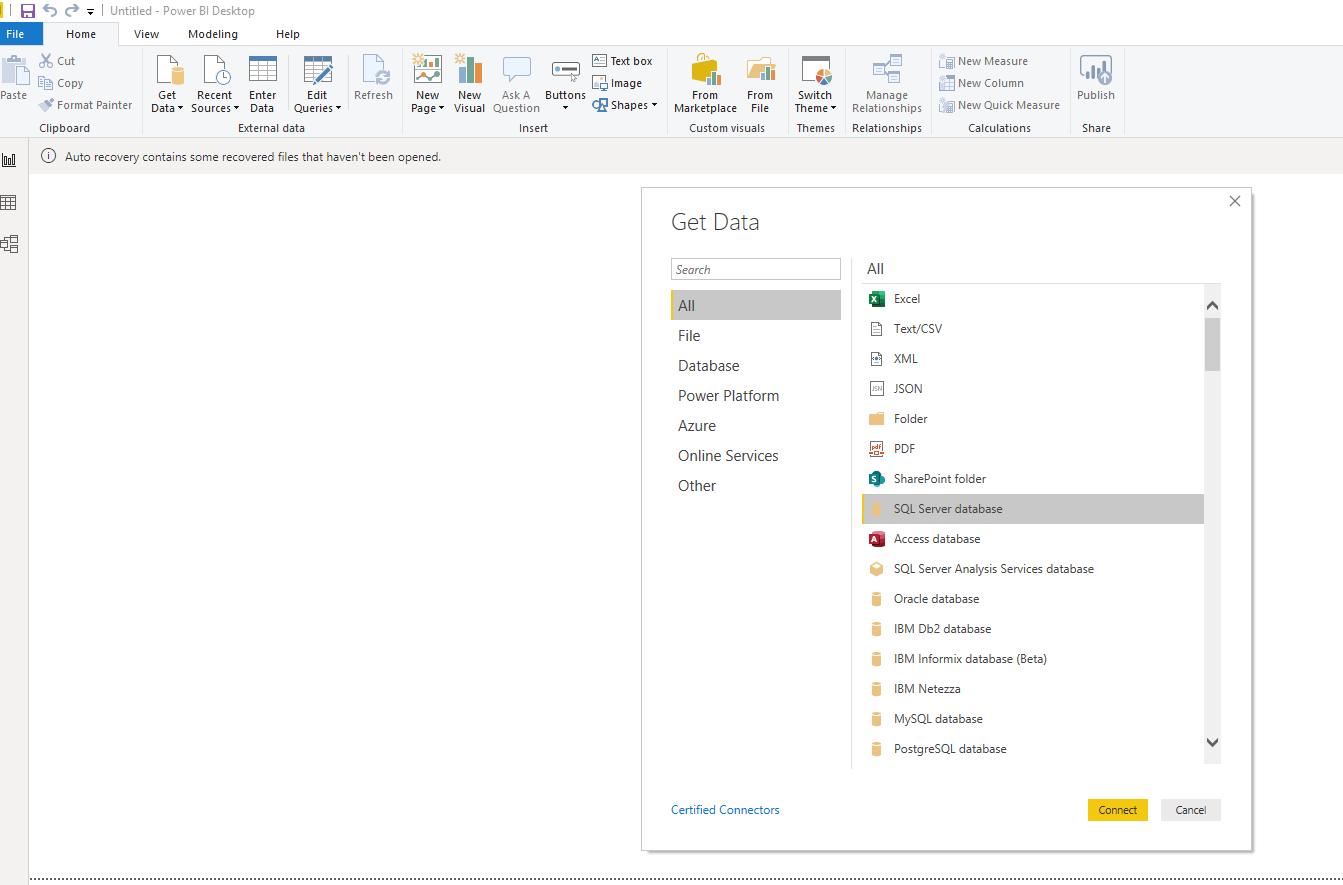 ใส่ชื่อ Server จากนั้น Click OK
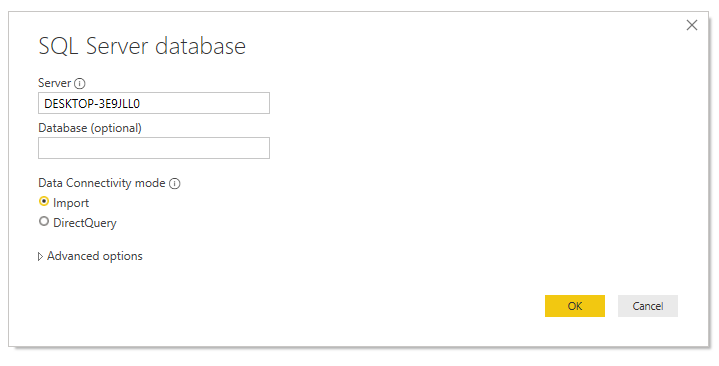 หมายเหตุ: ถ้าจำชื่อไม่ได้ให้กลับไปที่ SQL Server click Connect
ให้เลือก Table >load > จะพบข้อมูลดังนี้
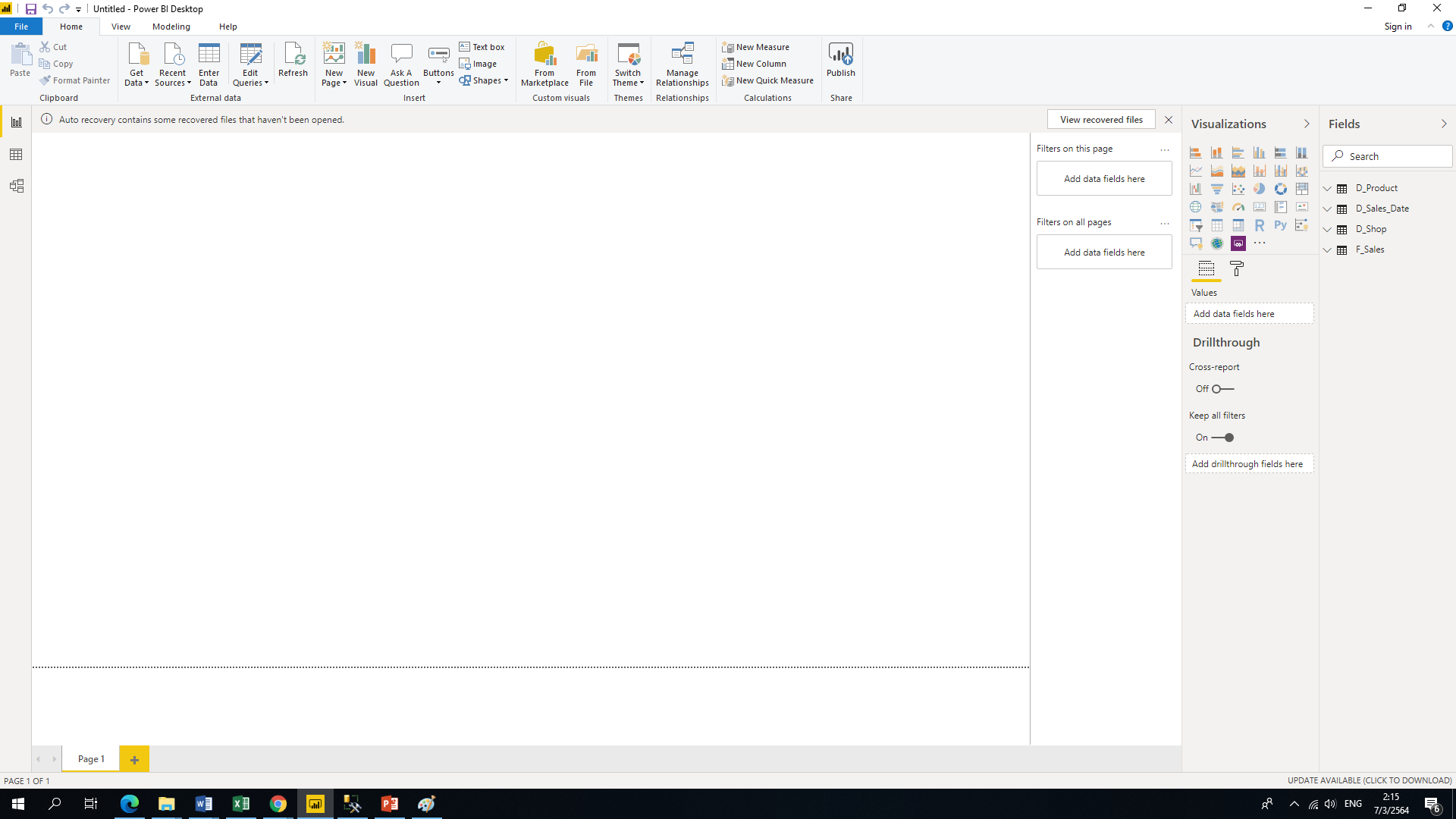 Click here > Then
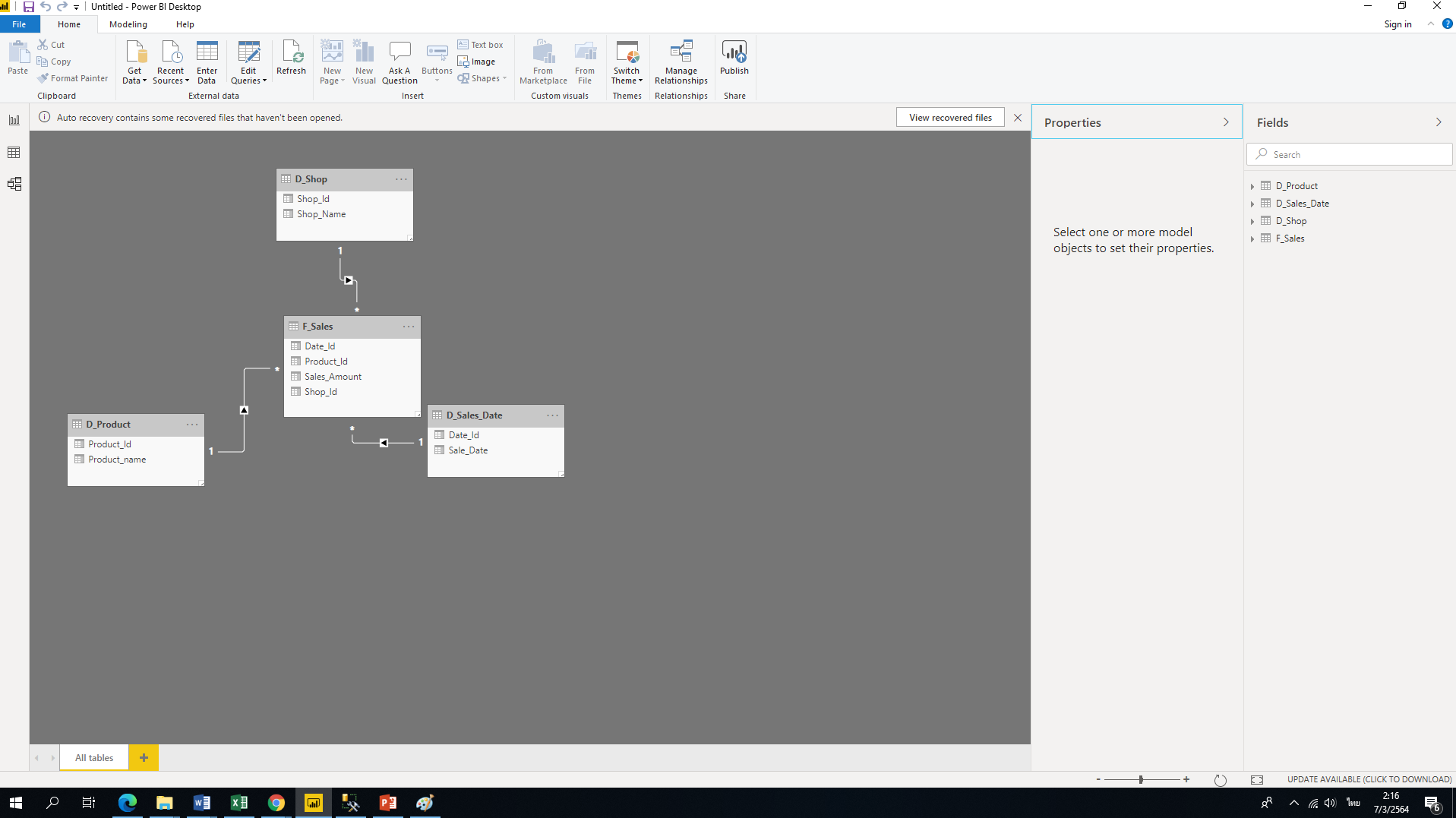 Click here > Then
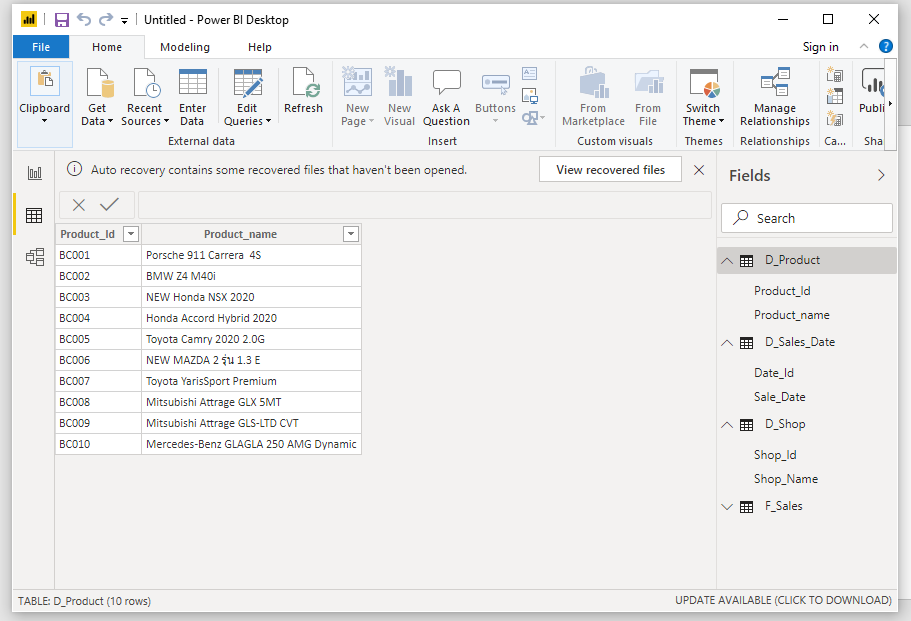 MAP
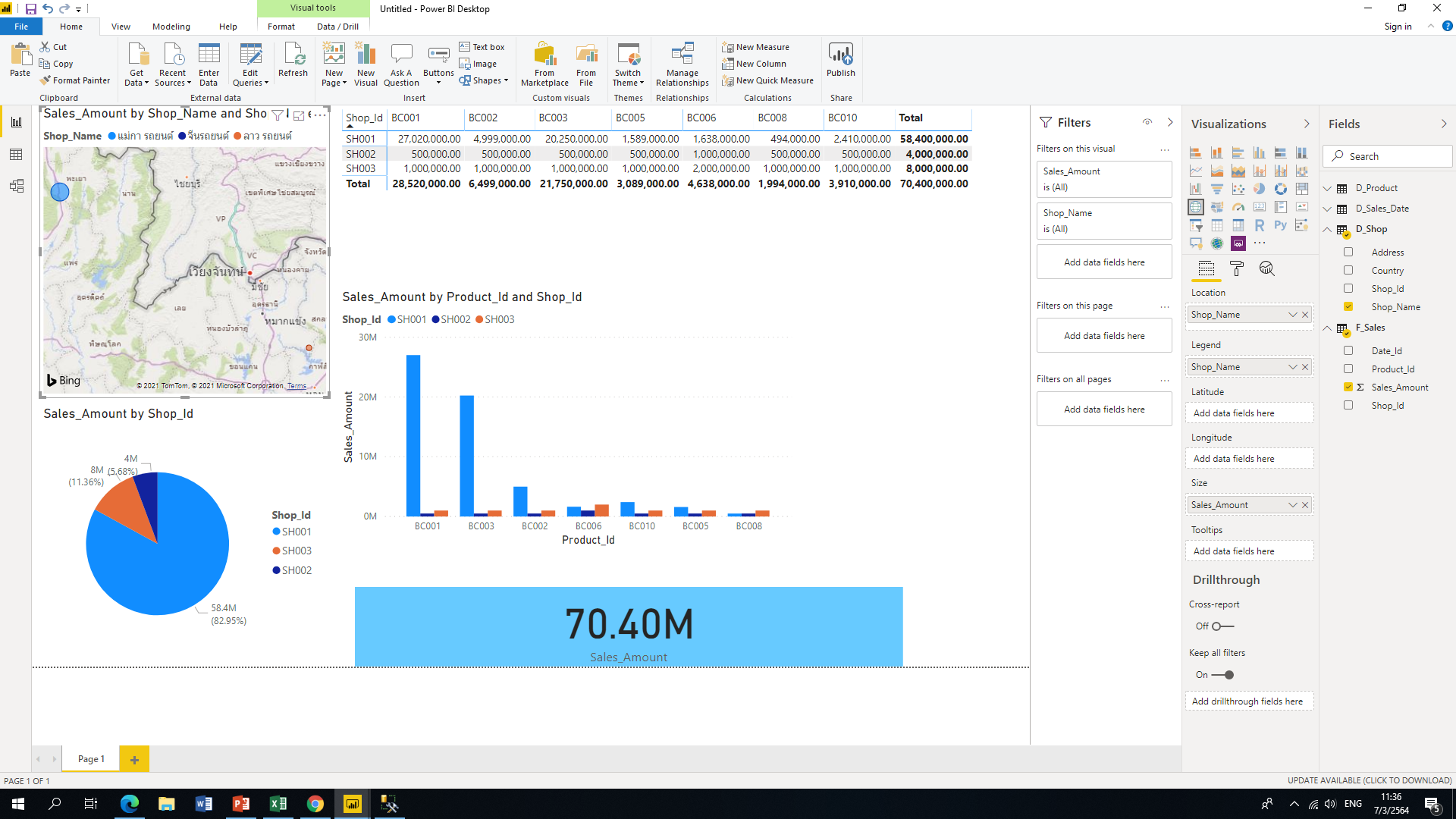 Pie Chart
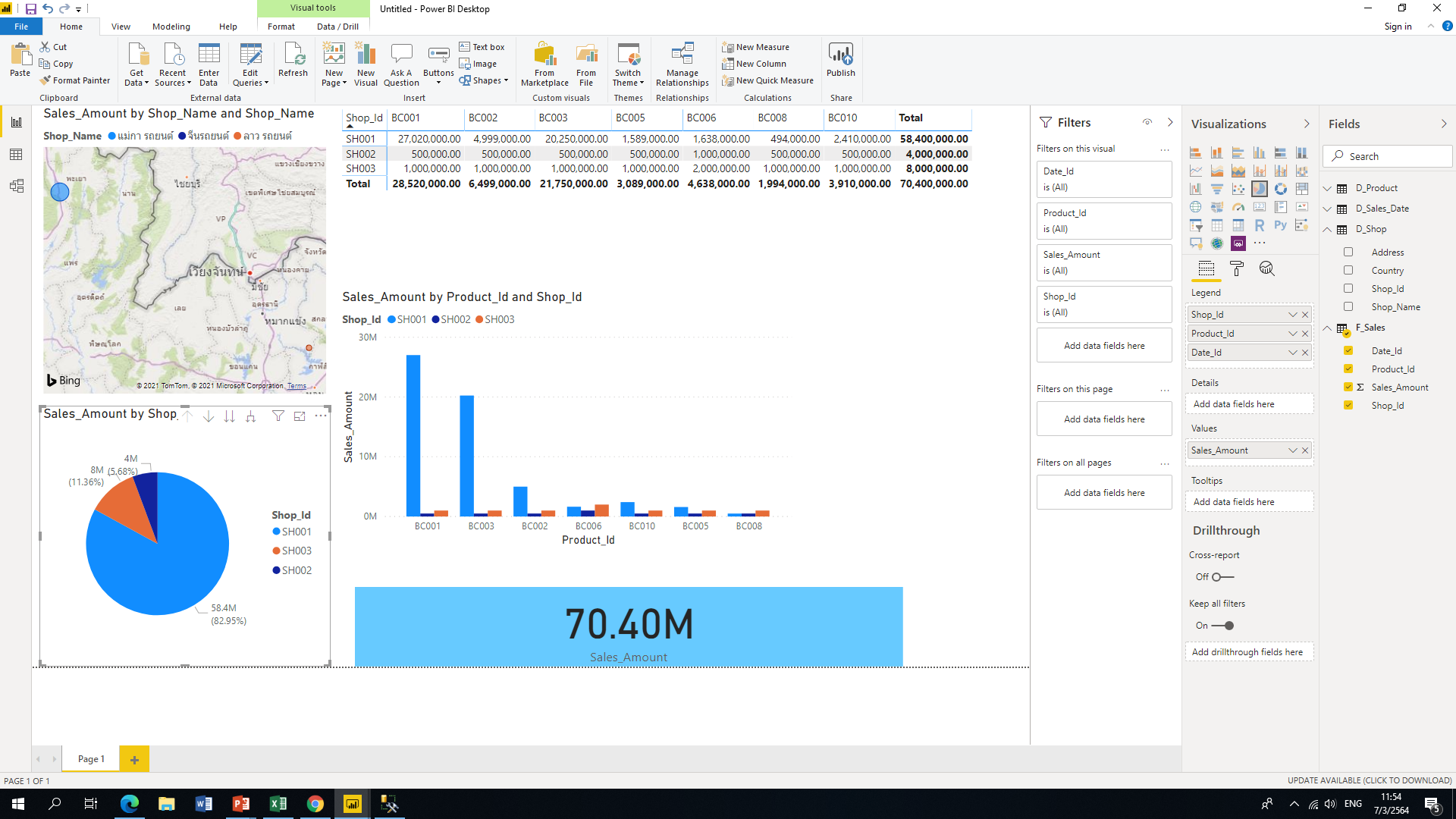 Matrix
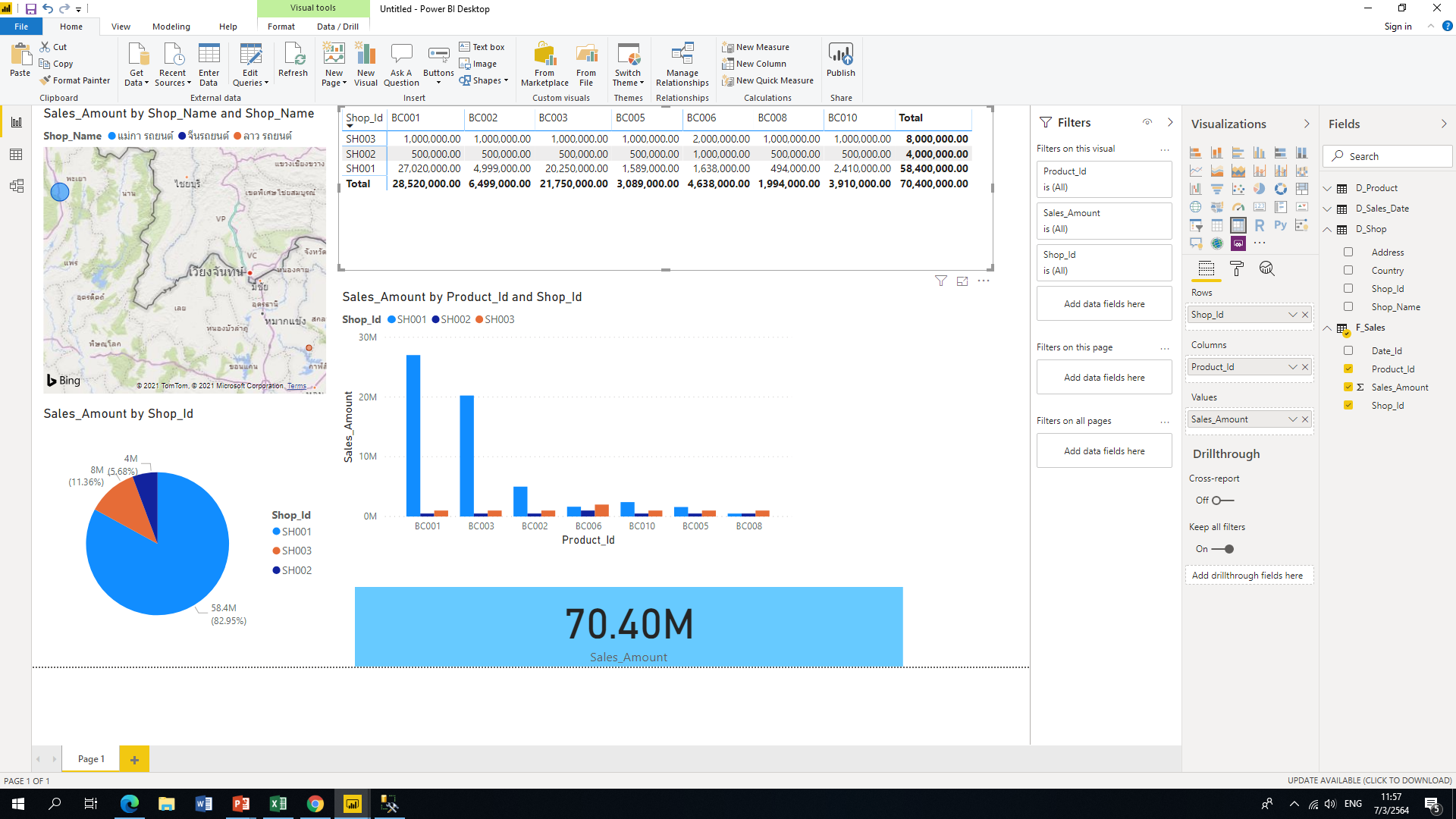 Clustered Column Chart
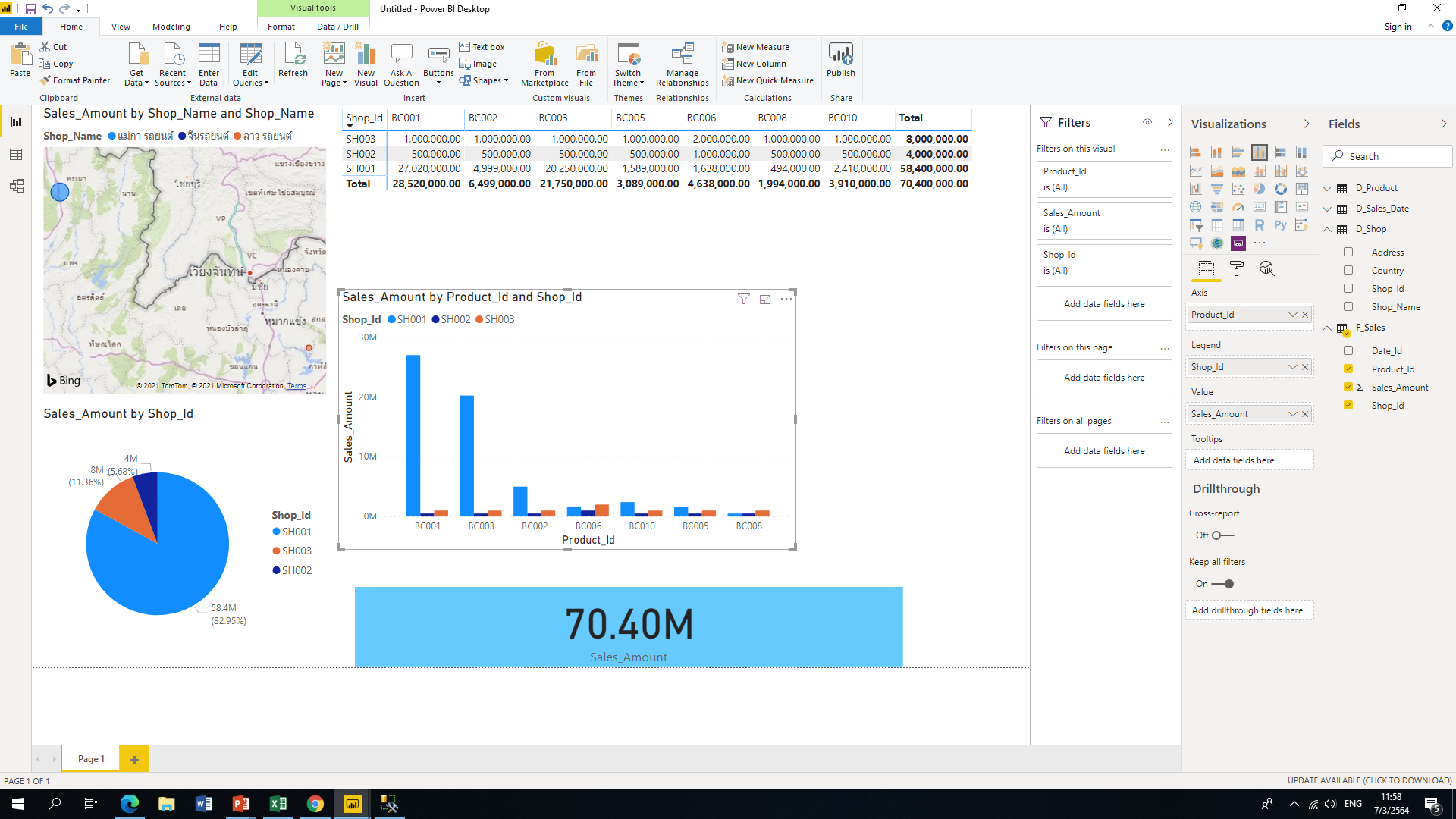 Card
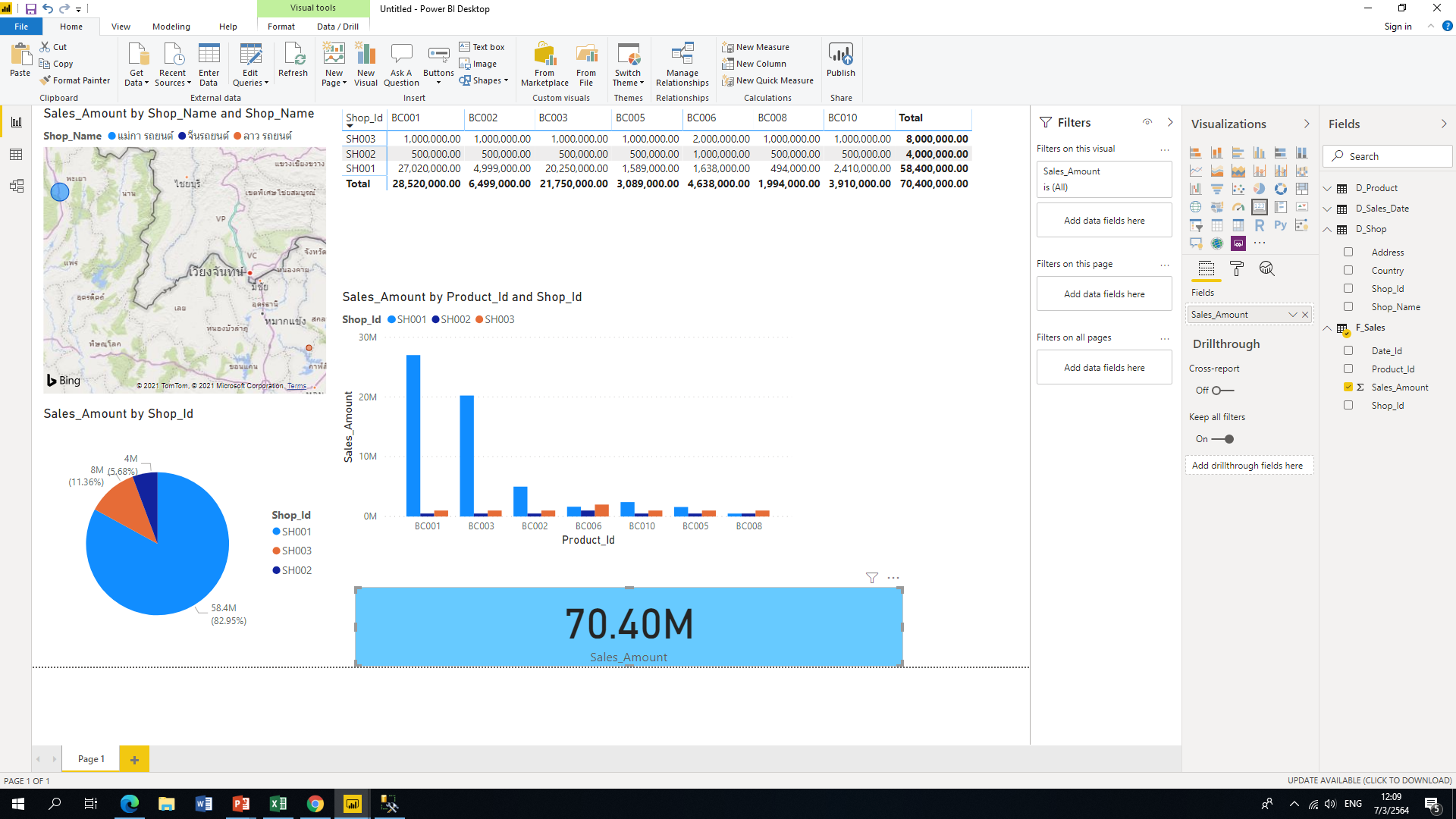 Values Setting of Chart
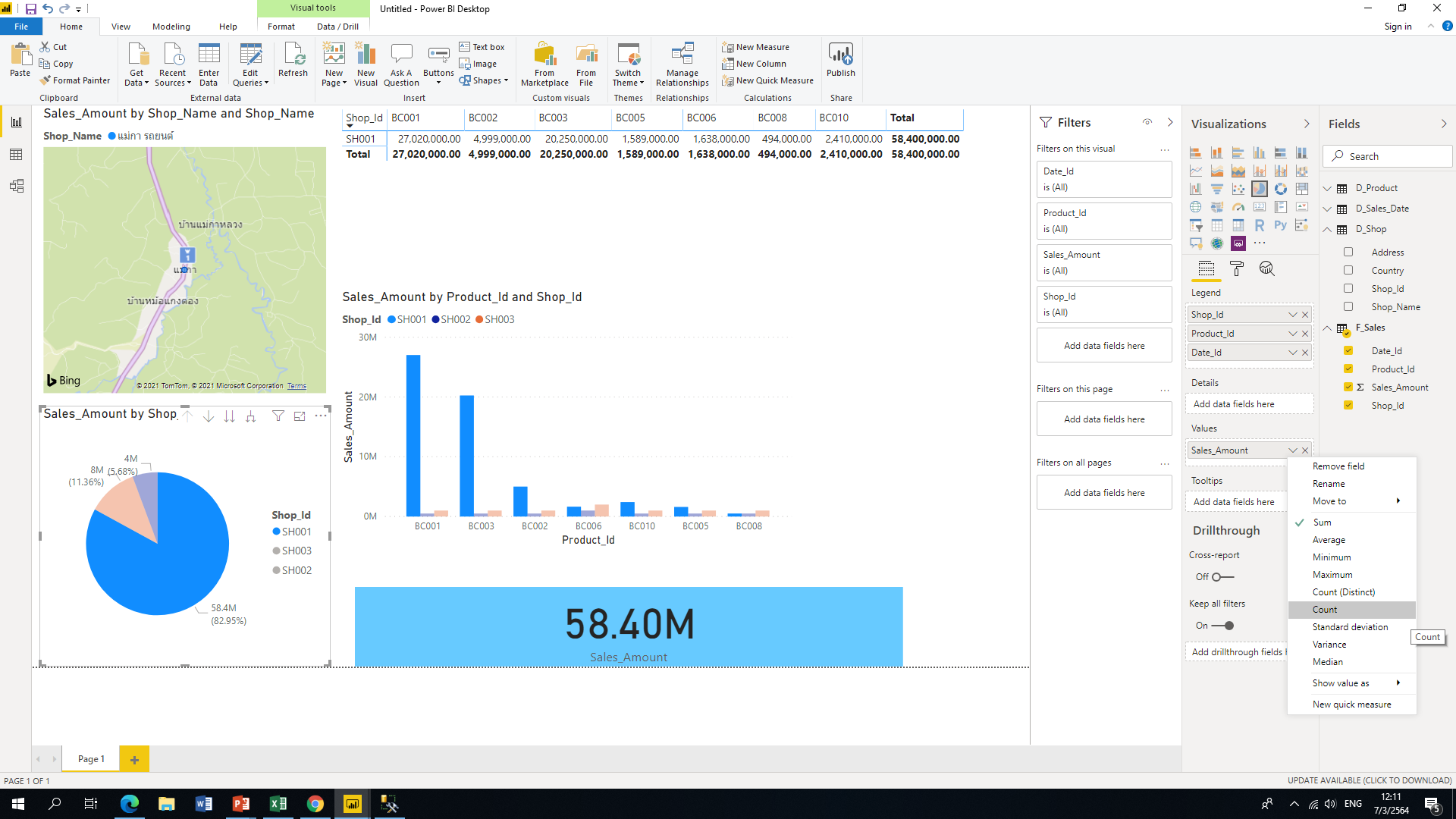 Count = การนับจำนวน,
Count Distinct = จำนวนนับ แสดงจำนวนที่มีค่าต่างกันอย่างละ 1 ค่า, 
Sum = นำค่ามารวมกัน
การ Drill Down, การ  Drill Up
ให้ทำการกำหนดที่ระดับชั้น จะแสดง ระดับชั้น ของข้อมูลแต่ละมิติ (Date, Product, Shop)
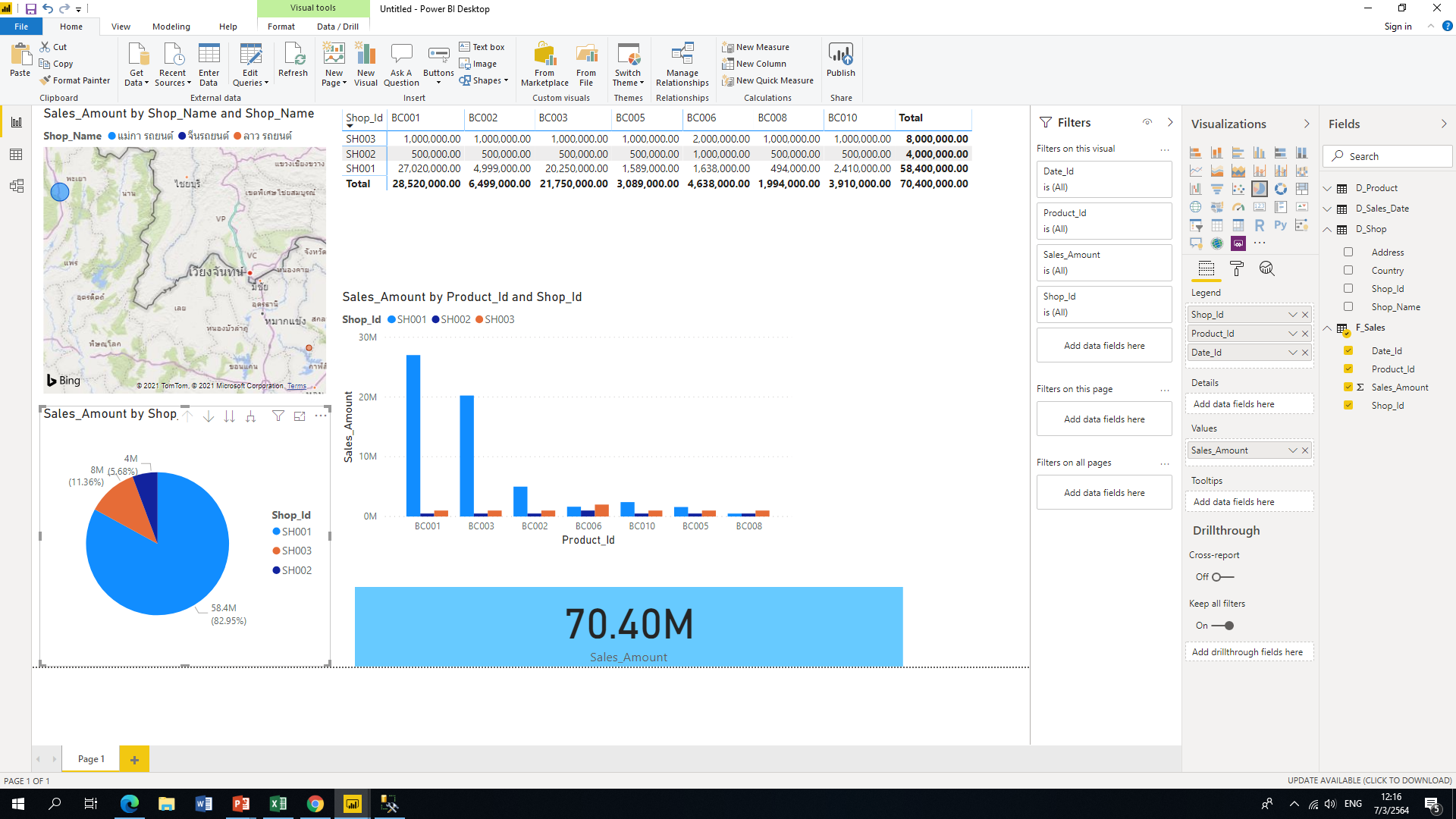